Перов Николай
Технолог
Красноярск
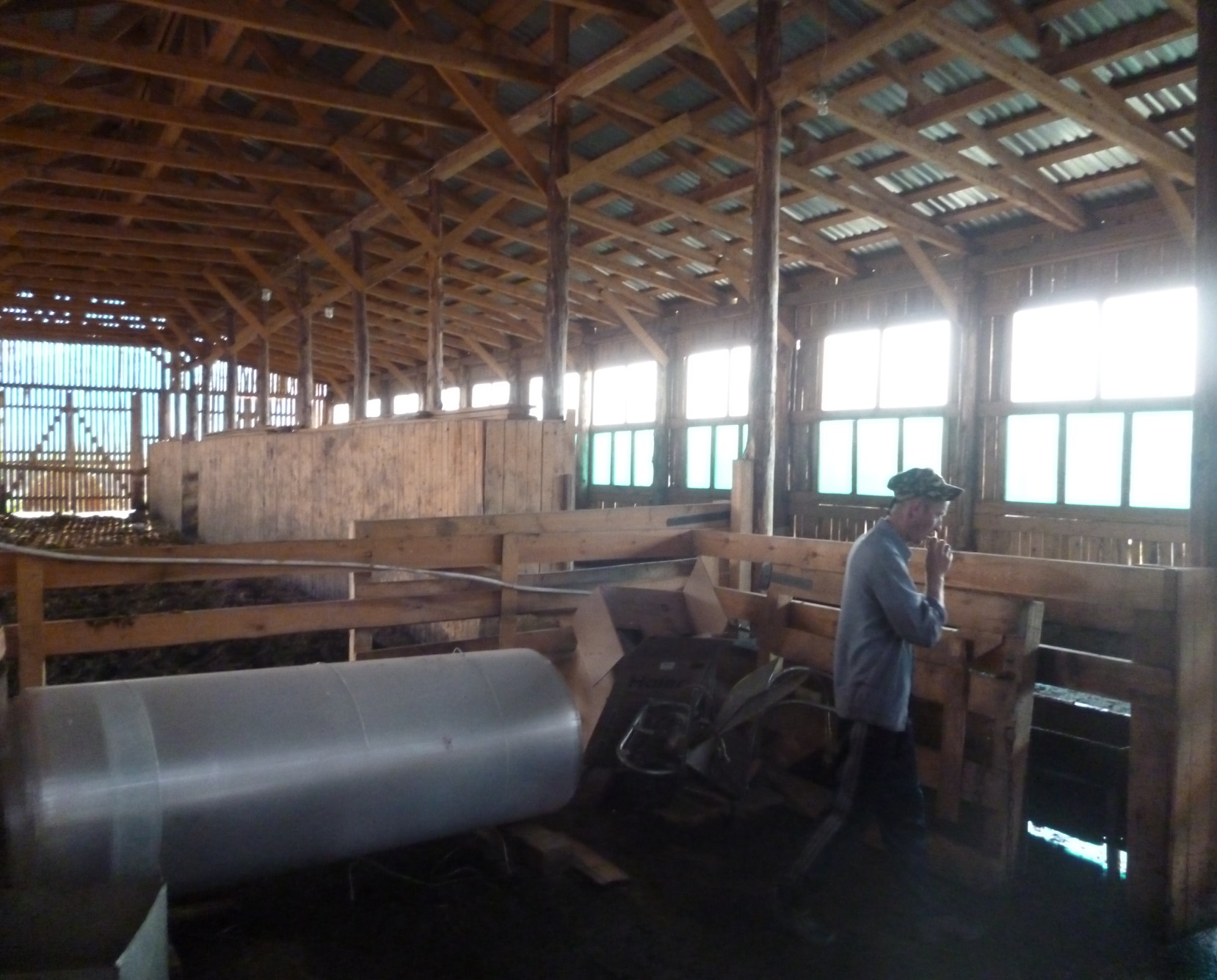 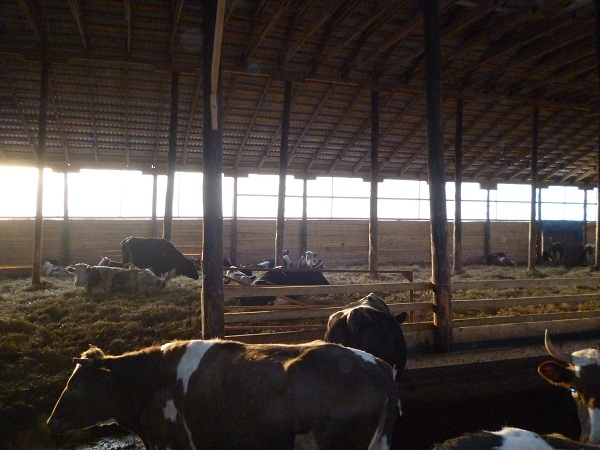 1.Я технолог, то есть оптимизация  производственных процессов
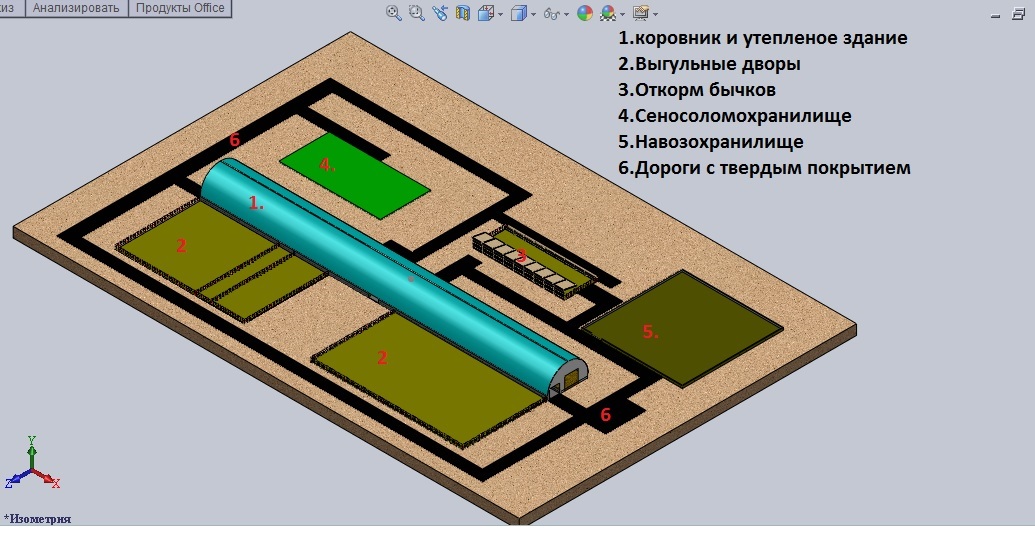 Не продуктивность, а рентабельность бизнеса. Это основа.
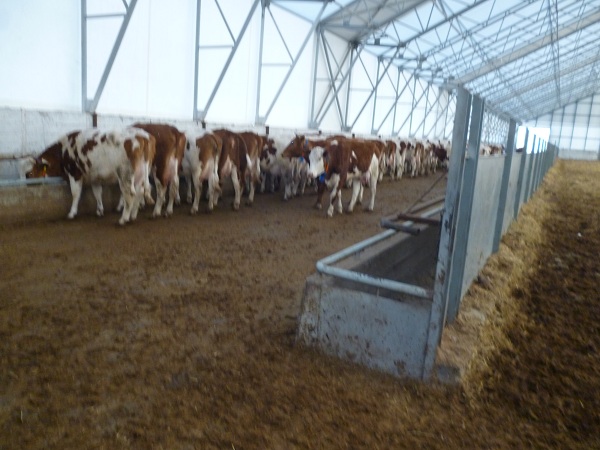 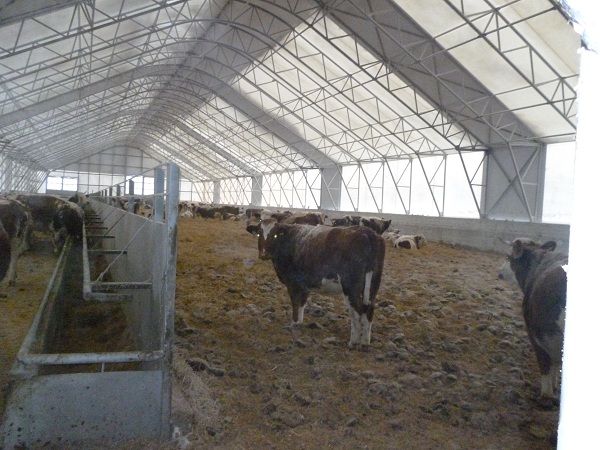 Как сибиряк агрохолдинги сделал.
4.Положительные примеры, Ефремов, Арутюнян, Александр ЛПХ.
5.Проект Олега- это задача для технолога, особенности конечного продукта. Цены высокие, это высокая планка запросы.